Theory of nonlinear dynamic systemsPractice 3
Juhász János
juhasz.janos@.itk.ppke.hu
Szélig Ádám
szelig.adam.gyorgy@itk.ppke.hu
Goda Márton
goda.marton.aron@itk.ppke.hu
2016.09.28.
Van der Pol oscillator I.
An electronic oscillator is an electronic circuit that produces a periodic, oscillating electronic signal, often a sine wave or a square wave

Solution of DE:constant amplitude of sinusoidal signal, where U0 is the amplitude , ω0 is the frequency and ς0 is the phase.
Task: Circuit Implementation
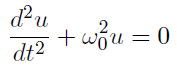 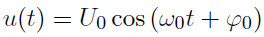 Van der Pol oscillator II.
Problems:
		- It depends on the initial conditions (after turning of 	circuit the amplitude might be change)
		- In reality it is necessarily a perfect structure to 	sinusoidal solution and constant amplitude
		- Constant amplitude oscillator could not be constructed with linear elements only 	
	Conclusion: We must ensure constant and stable frequency /amplitude vibration. Furthermore, the system have to reach the constant frequency /amplitude in case of any initial conditions.
Van der Pol oscillator III.
Solution:
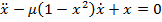 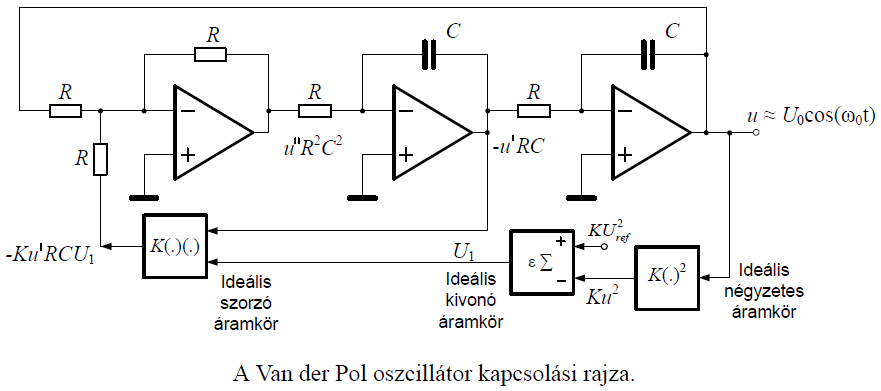 Explicit Euler I.
Example:
Explicit Euler II.
[Speaker Notes: e = 2,718 281
y2 = 1,5
Thanks to the big stepsize
Try h = 1/10 ]
Explicit Euler III.
Def.:
Implicit Euler
Def.:
Semi-implicit Euler
[Speaker Notes: Force field: a space and time dependent force is applied to the points
Stationary force field: the force is only space dependent (constant in time)
Potential force field: a stationary force field, where the work on a point only depends on the initial and the final state (,but independents from the trajectory between them)
Central force field: the impact lines of all forces cross each other in one point]
Semi-implicit Euler
Suppl.:
Comparation of numerical methods:
Always take care of the physics of the problem
Energy
=> choose problem specific numerical methods
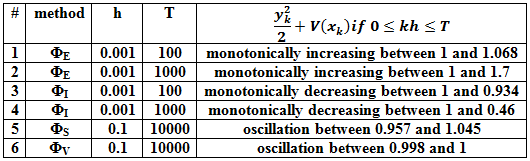 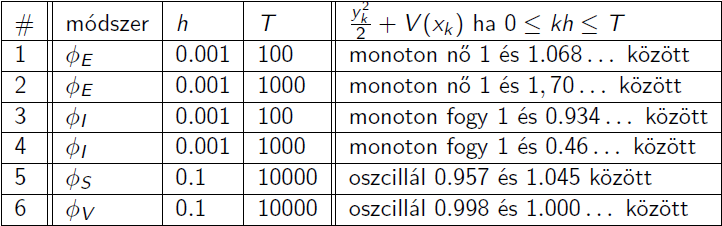 * Optional homework : Bolzano shooting
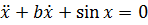 Thank you for your attention!
Matlab® supplement
[X,Y] = meshgrid(x,y) replicates the grid vectors x and y to produce a full grid.
equation= @(t,y) [y(2); y(1)];	          [1. equ of the system; 2. equ of the system]
[t,y]=ode45(equation, [t0,tmax][Xinit,Yinit]);there are other solvers as well, first we try this
figure creates figure graphics objects. Figure objects are the individual windows on the screen in which the MATLAB software displays graphical output.
plot(x,y,how…) drawing, has many options
subplot(m,n,p) (divide the figure m*n parts, draws in the p th region)
contour(X,Y,Z), contour(X,Y,Z,n), and contour(X,Y,Z,v) draw contour plots of Z using X and Y to determine the x- and y-axis limits.